0
5
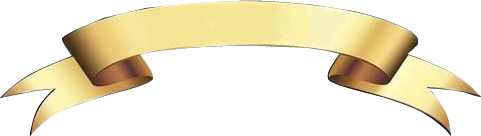 BIRTHDAY
PLEASE JOIN US FOR A CELEBRATION HONORING
Lucia Amesquita
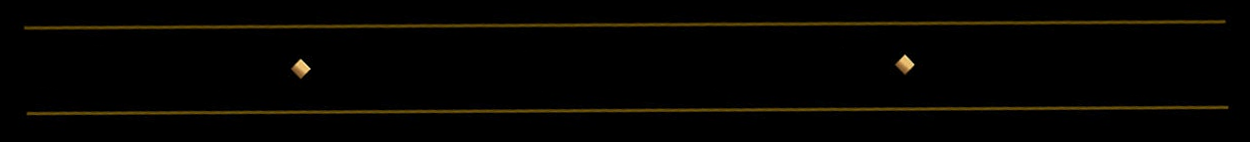 at 5:00 pm.
September 12th
Saturday
The Country Club 1002 Bellevue Terrace Madison
RSVP Helen at 123-424-3456
[Speaker Notes: Mas Diseños Editables en www.robnei.blog]